Mercy Mercy me (The Ecology)
by Marvin Gaye
mercy /ˈmɜːsi/ to be kind and forgive someone, sažaliti se
Things ain’t – colloquial for Things are not/aren’t

waste /weɪst/ to use something wrongly, propadati, rasipati

mercury /ˈmɜːkjəri/ silver metal, liquid at normal temperatures, živa
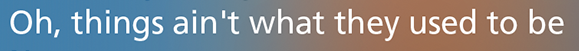 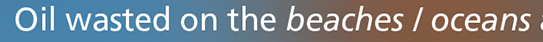 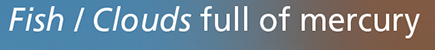 pollute   /pəˈluːt/ dirty or harmful for people, zagaditi

overcrowded/ˌəʊvəˈkraʊdɪd/
too many people, prenapučen  


abuse  /əˈbjuːs/ cruel treatment, zlostavljanje


harm  /hɑːm/ injury, damage, zlo, ozljeda
Fill in the blanks.
mercy /ˈmɜːsi/ sažaliti se
.............. /weɪst/ ...............
........... /ˈmɜːkjəri/...............
............. /pəˈluːt/ .................
........../ˌəʊvəˈkraʊdɪd/..........
............ /əˈbjuːs/ ..............
............. /hɑːm/ .................